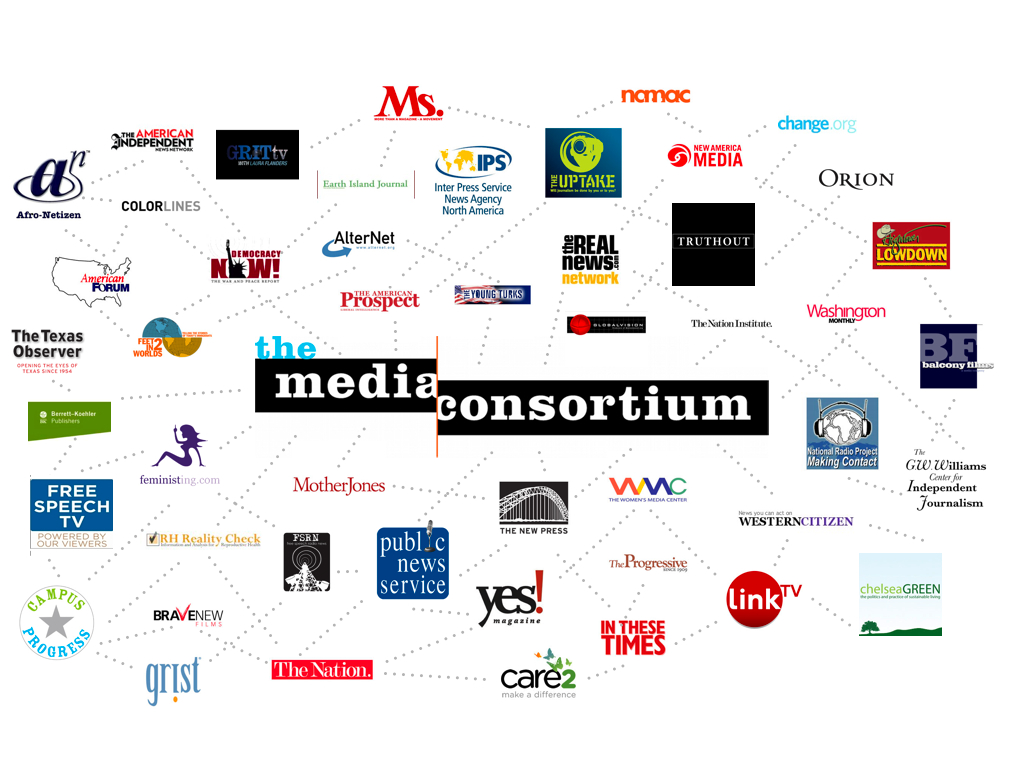 [Speaker Notes: The Media Consortium is a national network of 58 independent media outlets. Our members  inform, educate, and engage the public about what is happening in their communities, nation, and world in order to create a better society.]
The Media Consortium  Supports and Grows the Independent Media Sector
Support = 
Innovation Labs
Webinars
Listserv/Newsletter
Meetings
Grow = 
Editorial Collaborations
Social Media Promotion
Networking with Advocacy and Policy Organizations
[Speaker Notes: Our mission as a consortium is to support and grow the independent news media sector.]
What is the Key to Creating a Successful Network?
Network Serves Real, Existing Needs
Network Builds Bonds of Trust among Members
Network Enables Members to Move Beyond their Old Boundaries
As a Consortium, we work together to move our organizations forward
Examples:

Support Your Media Day (www.supportyrmedia.com)

Media Policy collaboration

May Day 2012 (www.mediaforthe99percent.com)
To amplify our voices and increase our impact, we build partnerships
[Speaker Notes: We build networks out of our network.]
Vision: to build a new kind of progressive media infrastructure